How to Be a Distance Learner!
Distance Learning is New for Us All
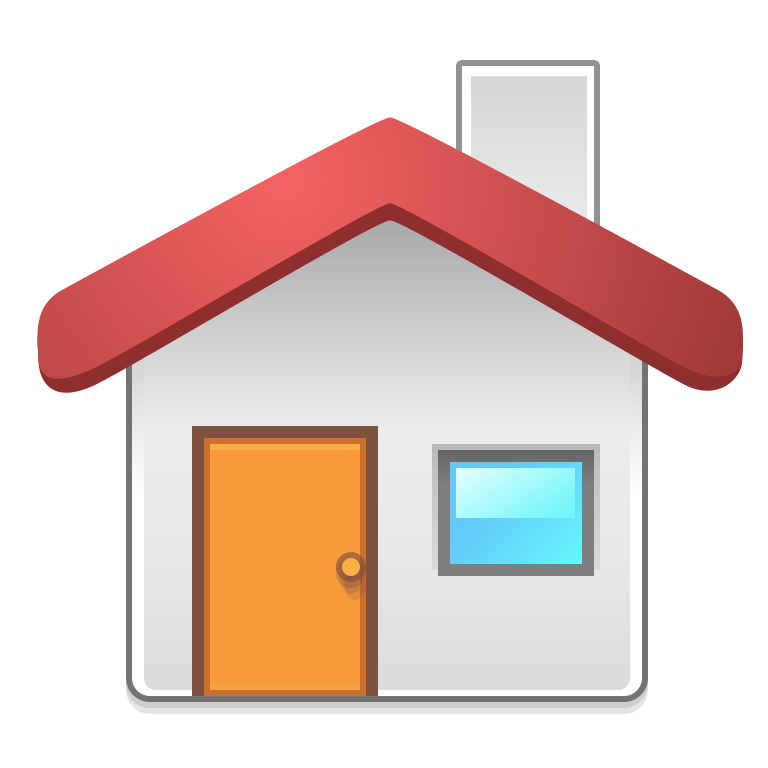 Having school at home is 
different than regular school.

This can be confusing
 for your brain.
We Are In This Together!
Write or Draw A Picture
What are you excited for about distance learning at home?

			What are you worried about with
			distance learning at home?
Great Distance Learners:
Have a quiet space

Are respectful

Try their best

Take brain breaks

Talk about how they are feeling
A Quiet Space
It is important to do your distance learning in a quiet space of your home.
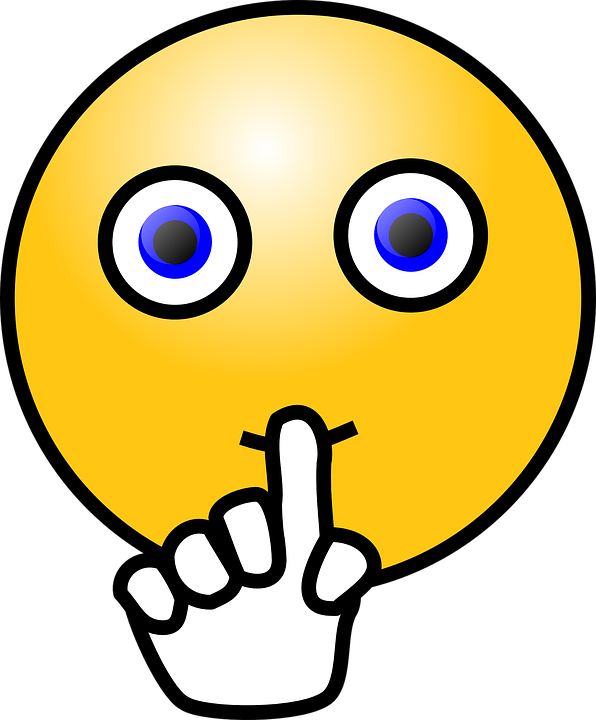 A Quiet Space
Your space might be…
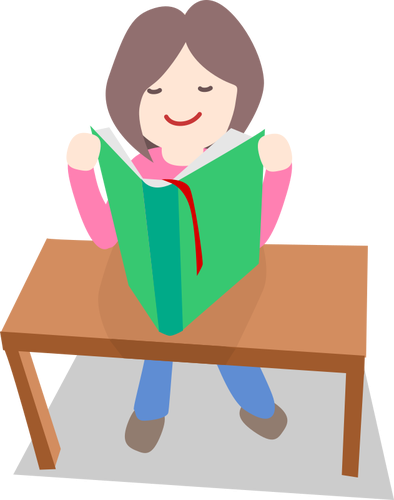 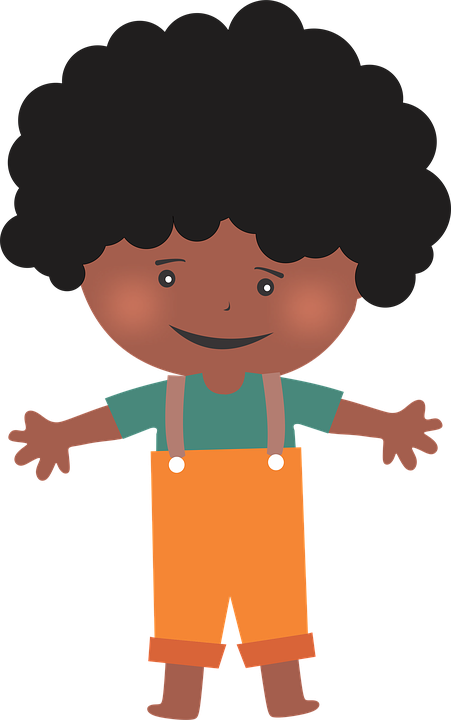 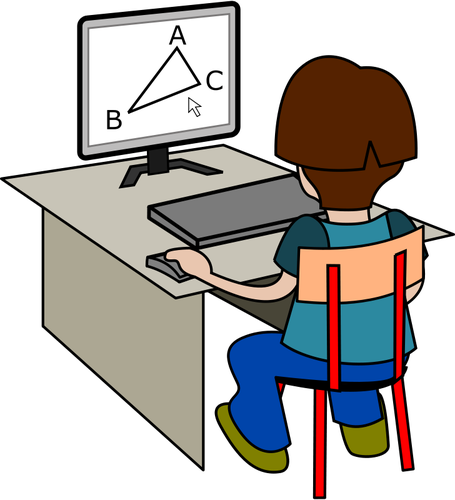 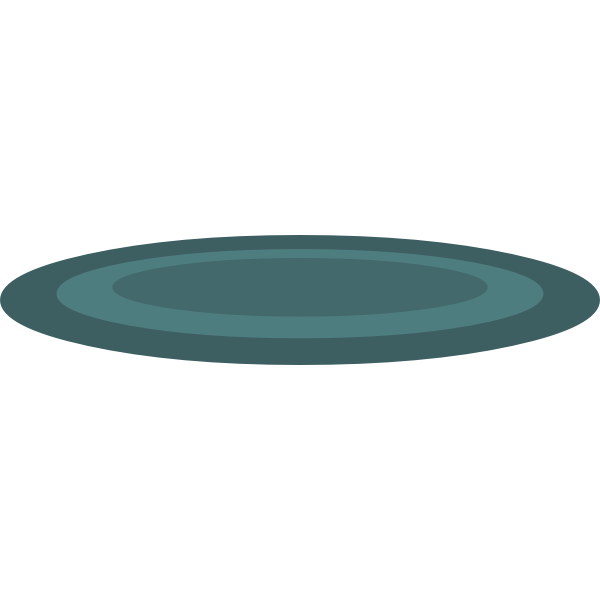 A Desk
A Table
The Floor
As long as your space is quiet and comfortable you are ready for distance learning!
A Quiet Space
Draw a picture of your quiet distance learning space.
Be Respectful
When you are in your class meetings, it is important that you are being respectful.

The same rules that you have in your typical classroom are the rules you must abide by when you are in your virtual class meetings.
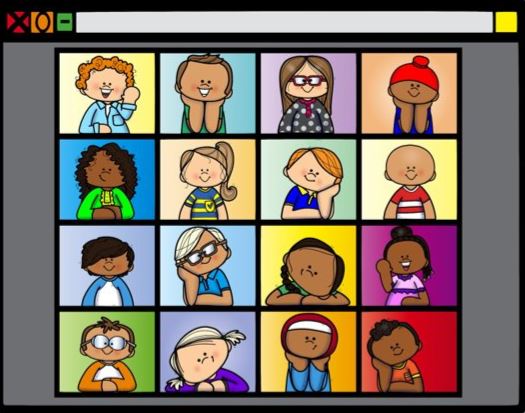 Be Respectful
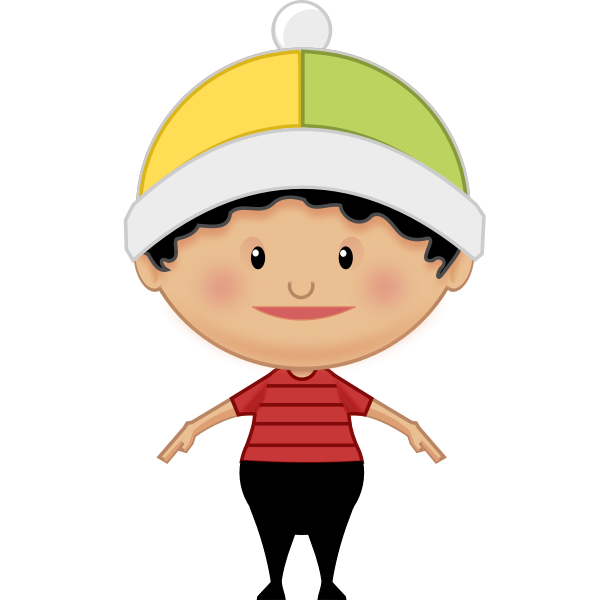 Eyes
Watching the speaker
Ears
Listening
Mouth
Quiet
Until it is your turn
Body
Calm
Staying in one spot
Be Respectful
Here are a few more tips!
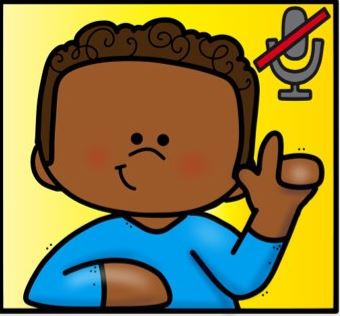 When it is not your turn to talk be sure to press the mute button.
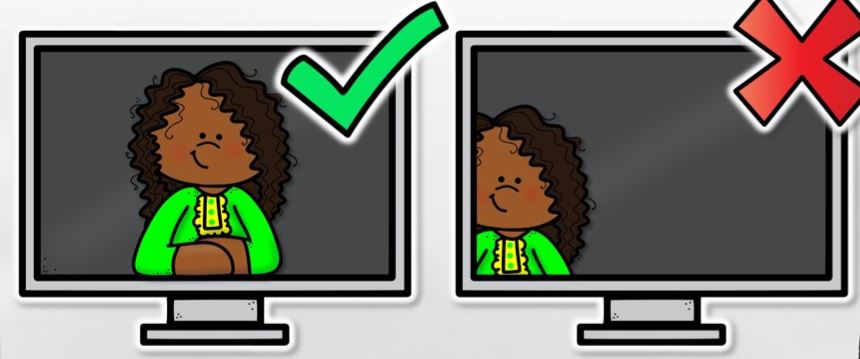 Try your best to have your whole face showing on the camera.
Try Your Best
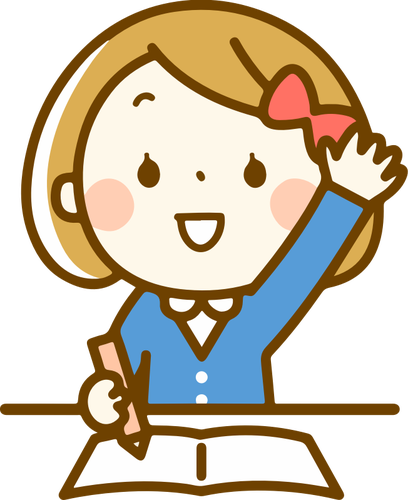 Distance learning is new for everyone, even teachers!

Try your best and don’t give up!

If you need help with something that is okay!  We are happy to help.  All you have to do is ask!
Try Your Best
What does trying  your best look like for you?
Take Brain Breaks
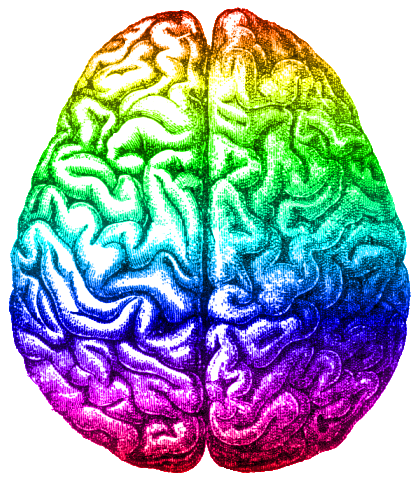 Too much time on a screen is not good for your brain.
Make sure you take breaks throughout the day!
Take Brain Breaks
Make sure you get fresh air everyday
Check out the Brain Break links in this module in Canvas for ideas!
Talk About Your Feelings
You will have many different feelings during distance learning.

It is very important that you talk to an adult about your feelings.
Who is an adult at home you can talk to about your feelings?
Who is an adult at school you can talk to about your feelings?
Talk About Your Feelings
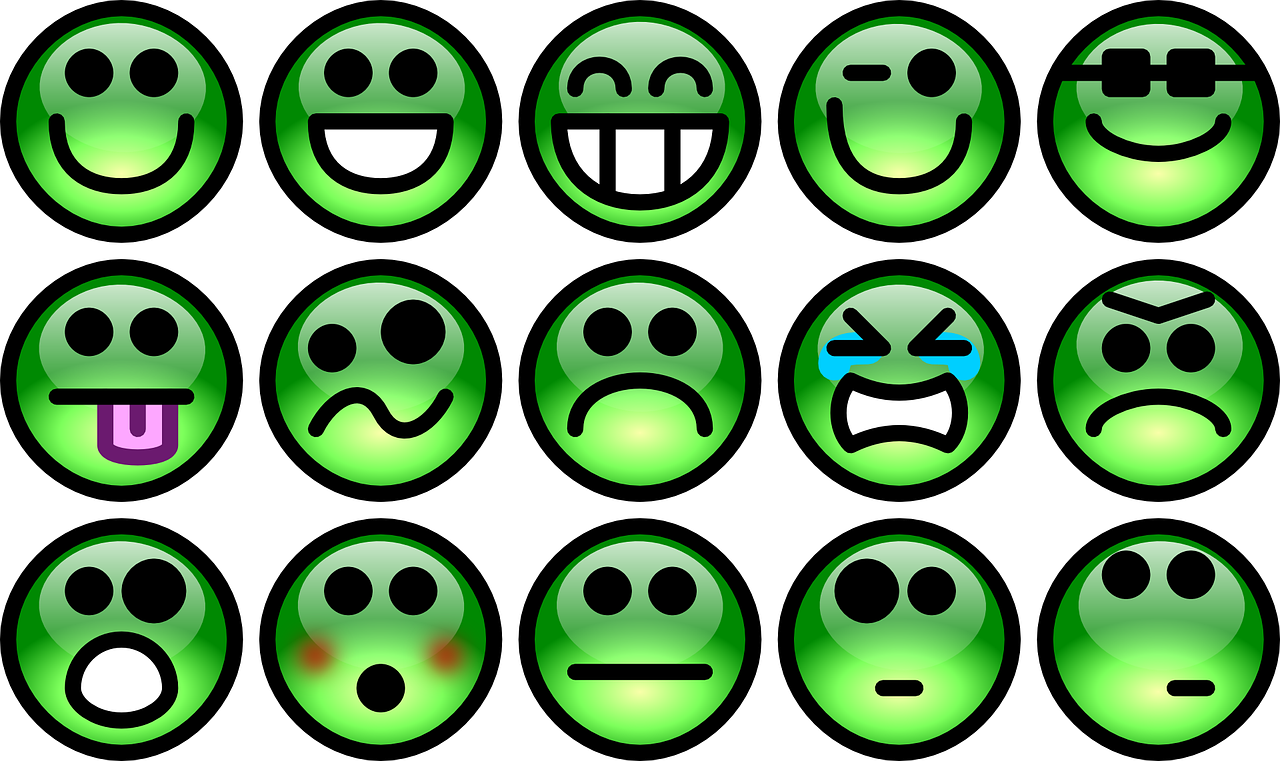 Point to the face that matches how you are feeling right now!
Remember!Great Distance Learners:
Have a quiet space

Are respectful

Try their best

Take brain breaks

Talk about how they are feeling
You are Ready to Be a Distance Learner!